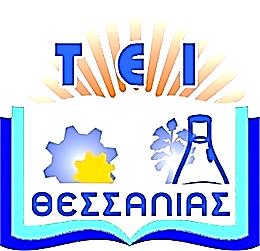 Τεχνολογικό Εκπαιδευτικό 
Ίδρυμα Θεσσαλίας
Χημεία Τροφίμων
Ενότητα #5: Ένζυμα
 Αθανάσιος Μανούρας
Σχολή Τεχνολογίας Γεωπονίας και Τεχνολογίας Τροφίμων και Διατροφής.
Τμήμα Τεχνολογίας Τροφίμων
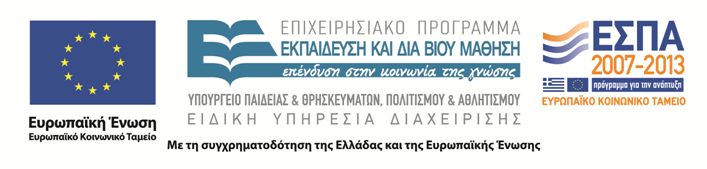 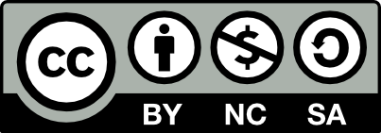 Χρηματοδότηση
Το παρόν εκπαιδευτικό υλικό έχει αναπτυχθεί στο πλαίσιο του εκπαιδευτικού έργου του διδάσκοντα. 
Το έργο «Ανοικτά Ακαδημαϊκά Μαθήματα στο Τ.Ε.Ι. Θεσσαλίας» έχει χρηματοδοτήσει μόνο τη αναδιαμόρφωση του εκπαιδευτικού υλικού.
Το έργο υλοποιείται στο πλαίσιο του Επιχειρησιακού Προγράμματος  «Εκπαίδευση και Δια Βίου Μάθηση» και συγχρηματοδοτείται από την Ευρωπαϊκή Ένωση (Ευρωπαϊκό Κοινωνικό Ταμείο) και από εθνικούς πόρους.
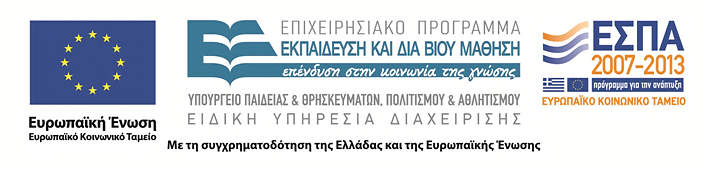 2
Σκοποί ενότητας
Κατάταξη ενζύμων, παράγοντες που επηρεάζουν τη δράση των ενζύμων κατά την επεξεργασία των τροφίμων. Ενζυμική αμαύρωση: ορισμός, μηχανισμός της αντίδρασης και μέθοδοι αναστολής της ενζυμικής αμαύρωσης. Εφαρμογή των ενζύμων στην τεχνολογία τροφίμων, παραγωγή ενζύμων για εμπορικούς σκοπούς, ακινητοποιημένα ένζυμα.
Ένζυμα
3
Περιεχόμενα ενότητας
Ενζυμικές δράσεις
Λειτουργία των ενζύμων
Κινητική των ενζυμικών αντιδράσεων
Εφαρμογή ενζύμων στην βιομηχανία τροφίμων
Ένζυμα
4
Ενζυμα - Ιστορική αναδρομή
Η μελέτη των ενζύμων, ιδιαίτερο ενδιαφέρον ο κλάδος που ασχολείται με αυτήν, η Ενζυμολογία, σχετίζεται με πάρα πολλές επιστήμες, αλλά σε μεγαλύτερο βαθμό με τη Βιοχημεία, τη Μοριακή Βιολογία, τη Φυσικοχημεία, τη Μικροβιολογία, τη Γενετική, τη Φαρμακολογία, τη Παθολογία, τη Φυσιολογία, την Ιατρική και άλλες.
Αν και η Ενζυμολογία έχει κυρίως αναπτυχθεί τις τελευταίες δεκαετίες, οι διεργασίες των ενζύμων ήταν γνωστές από τους αρχαίους χρόνους.
Εφαρμογές των ενζύμων - χωρίς βέβαια να γνωρίζουν την ύπαρξή τους - στις παρασκευές τυριού, κρασιού, ξυδιού, ψωμιού και άλλα.
Ένζυμα
5
Ένζυμα
Ένζυμα
6
Ο συμβολισμός μιας ενζυμικής αντίδρασης
Ε + S ⇄ ES ⇄ E + P
όπου:
Ε = ένζυμο,
S = υπόστρωμα,
ES = σύμπλοκο ενζύμου-υποστρώματος,
P = προϊόν.
Ένζυμα
7
Ενζυμική αντίδραση
Ένζυμα
8
Μηχανισμός δράσης
Ένζυμα
9
Παράγοντες που επιδρούν στην ενζυμική δραστικότητα
Ενζυμική δράση:
Συγκεντρώσεις ενζύμου-υποστρώματος.
Θερμοκρασία:
25-40οC.
pH:
συνήθως κοντά στο 7.
Ενεργότητα νερού aw.
Ελάττωση της ταχύτητας σε aw < 0.8.
Λιπόλυση σε χαμηλό aw.
Ιονική ισχύς (ενεργοποιητές).
Ακτινοβολία.
Ένζυμα
10
Στις ενζυμικές αντιδράσεις ακολουθείται κινητική κορεσμού
Σε χαμηλές [S], η v εξαρτάται τόσο από την [S] όσο και από την [E].
Από μία τιμή [S] και μετά (όταν το Ε έχει κορεσθεί από το S), η v είναι ανεξάρτητη από την [S] και εξαρτάται μόνο από την [E].
Δηλαδή, σε υψηλές τιμές [S], το E έχει κορεσθεί από το S και η v έχει αποκτήσει τη μέγιστη τιμή της, το Vmax.
Ένζυμα
11
Θεωρία των Μichaelis-Μenten(παραδοχή αποκατάστασης ισορροπίας)
Βασίζεται στη γενική παραδοχή ότι έχει αποκατασταθεί μία ισορροπία στο σύστημα.
Οι σημαντικές παραδοχές είναι οι εξής:
Η αντίδραση μεταξύ του Ε και του S,  Ε + S ↔ ES (1) παραμένει σε ισορροπία και
οποιαδήποτε επίδραση της αντίδρασης ES → E + P  (2) στην  (1), θεωρείται αμελητέα.
Οι συνθήκες αυτές επιτυγχάνονται όταν ο ρυθμός διάσπασης του συμπλόκου ΕS προς Ε και S είναι πολύ μεγαλύτερος από το ρυθμό διάσπασής του σε Ε και Ρ (δηλαδή κ-1 >>κ2).
Η συγκέντρωση του ελεύθερου S παραμένει σχεδόν αμετάβλητη κατά την αρχική περίοδο της αντίδρασης, και ισούται με τη συγκέντρωση του ολικού S, δηλαδή [S] = [St].
Ένζυμα
12
Επιθυμητές ενζυμικές δράσεις
Δημιουργία ευνοϊκών συνθηκών:
Ωρίμανση φρούτων και λαχανικών.
Σίτεμα κρέατος.
Βλάστηση σπόρων (π.χ. ζυθοποιία).
Προσθήκη ενζύμων:
Πηκτινολυτικά ένζυμα.
Ιμβερτάση.
Λακτάση.
Αμυλάσες.
Πρωτεάσες (παπαϊνη και βρωμελίνη).
Χρήση μικροοργανισμών:
Ζυμώσεις (παρασκευή ψωμιού, μπύρας, κρασιού, ξυδιού, τυριών, γιαουρτιού, ελιών).
Ένζυμα
13
Μη επιθυμητές ενζυμικές δράσεις(1 από 2)
Δημιουργία αντίξοων συνθηκών για ενζυμική δράση:
Συνθήκες ψύξεως – καταψύξεως.
Αποφυγή μηχανικών προσβολών.
Αφαίρεση οξυγόνου στη συσκευασία.
Αδρανοποίηση ενζύμων με θέρμανση:
Ζεμάτισμα.
Ένζυμα
14
Μη επιθυμητές ενζυμικές δράσεις(2 από 2)
Προσθήκη παρεμποδιστικών ουσιών:
SO2.
Ασκορβικό οξύ.
Ένζυμα
15
Πως λειτουργούν τα ένζυμα;(1 από 2)
Τα ένζυμα ως καταλύτες αυξάνουν την αντίδραση αυθόρμητων αντιδράσεων:
μειώνουν την ενέργεια ενεργοποίησης, 
δεν είναι χημικώς δραστικά σώματα, 
έχουν μέγεθος πολύ μεγαλύτερο από εκείνο του υποστρώματος, δραστική περιοχή είναι το ενεργό κέντρο.
Ένζυμα
16
Πως λειτουργούν τα ένζυμα;(2 από 2)
Ένζυμα
17
Οι συμπαράγοντες των ενζύμων(1 από 2)
Πολλά ένζυμα για να λειτουργήσουν είναι απαραίτητη η παρουσία και κάποιας άλλης χημικής ένωσης, ή κάποιου στοιχείου που ονομάζονται συμπαράγοντες.
Οι συμπαράγοντες είναι μη πρωτεϊνικές ενώσεις οργανικές ή ανόργανες ανόργανες, που είναι απαραίτητες για τη λειτουργία του ενζύμου.
Το σύμπλοκο ένζυμο συμπαράγοντας ονομάζεται ολοένζυμο.
Όταν από το ολοένζυμο αφαιρεθεί συμπαράγοντας, αυτό που μένει είναι το αποένζυμο.
Ένζυμα
18
Οι συμπαράγοντες των ενζύμων(2 από 2)
Ανόργανα ιόντα (ενεργοποιητές  ενζύμων):
Ενεργοποίηση αμυλάσης του σάλιου με ιόντα χλωρίου.
Προσθετικές ομάδες. Είναι μη πρωτεϊνικά οργανικά μόρια που αποτελούν τμήμα του ενζύμου:
π.χ. το FAD ( φλαβινο-αδενινο -δινουκλεοτίδιο)  που περιέχει τη ριβοφλαβίνη (βιταμίνη Β2) που σχετίζεται με τη μεταφορά υδρογόνου κατά την κυτταρική αναπνοή.
Συνένζυμα. Είναι οργανικοί συμπαράγοντες που δεν αποτελούν τμήμα του ενζύμου:
π.χ. NAD, NADP, συνένζυμο Α, ΑΤΡ.
Οι περισσότερες βιταμίνες είναι συνένζυμα.
Ένζυμα
19
Εξειδίκευση
Η εξειδίκευση έχει διάφορες διαβαθμίσεις:
Εξειδίκευση δεσμού, 
αδιάκριτα από τις ομάδες που συμμετέχουν στο δεσμό.
Εξειδίκευση ομάδας, 
η μία ομάδα του δεσμού είναι συγκεκριμένη.
Στερεοεξειδίκευση, 
ένας από τους αντίποδες αποτελεί υπόστρωμα.
Απόλυτη εξειδίκευση, 
υπόστρωμα είναι μία και μόνο συγκεκριμένη ουσία.
Ένζυμα
20
Μηχανισμός της δράσης των ενζύμων
Ο μηχανισμός δράσης δεν είναι κοινός για όλα τα ένζυμα.
Η μελέτη του μηχανισμού με απομίμηση των προσθετικών ομάδων.
Δύσκολη η ερμηνεία της τεράστιας αύξησης της ταχύτητας.
Σημαντική η συμμετοχή του ενεργού κέντρου:
ομάδες από απομακρυσμένα σημεία της πρωτοταγούς δομής,
τα γεωμετρικά χαρακτηριστικά καθορισμένα:
υπόθεση "κλειδιού-κλειδαριάς", 
υπόθεση της "επαγωγικής παραμόρφωσης", 
επιβεβαίωση με μετρήσεις περίθλασης ακτίνων-Χ.
Ένζυμα
21
Συσχέτιση ενεργού κέντρου και εξειδίκευσης
Χαρακτηριστικά του ενεργού κέντρου της χυμοτρυψίνης:
έχει υδρόφοβο χαρακτήρα,
έχει ευρεία είσοδο (παρουσία της γλυκίνης).
Χαρακτηριστικά του ενεργού κέντρου της τρυψίνης:
έχει ευρεία είσοδο,
έχει ένα αρνητικό φορτίο (παρουσία του ασπαραγινικού).
Χαρακτηριστικά του ενεργού κέντρου της ελαστάσης:
έχει υδρόφοβο χαρακτήρα,
η είσοδος έχει στενό άνοιγμα (παρουσία βαλίνης-θρεονίνης).
Ένζυμα
22
Κινητική των ενζυμικών αντιδράσεων
Η μελέτη της κινητικής γίνεται με βάση την αρχική ταχύτητα.
Παράγοντες που μειώνουν την αρχική ταχύτητα με το χρόνο:
μείωση της συγκέντρωσης, 
πιθανή αναστολή από παραγόμενα προϊόντα, 
μεταβολή του pH, 
μετουσίωση του ενζύμου.
Ένζυμα
23
Παράγοντες που επηρεάζουν την ταχύτητα (1/2)
Ένζυμα
24
Παράγοντες που επηρεάζουν την ταχύτητα (2/2)
Επίδραση της θερμοκρασίας.
Με την αύξηση της θερμοκρασίας παρατηρείται:
εκθετική αύξηση της ταχύτητας (αύξηση της μοριακής κίνησης),
έναρξη της μετουσίωσης της πρωτεΐνης,
πλήρης μετουσίωση της πρωτεΐνης.
Επίδραση του pH.
H επίδραση του pH στην ταχύτητα είναι διαφορετική για κάθε:
ένζυμο,
υπόστρωμα του ίδιου ενζύμου.
Η επίδραση σχετίζεται με:
τη μετουσίωση του πρωτεϊνικού μορίου,
τον ιονισμό ομάδων του ενζύμου ή του υποστρώματος.
Ένζυμα
25
Επίδραση θερμοκρασίας & pH στη δραστικότητα
Ένζυμα
26
Ρύθμιση ταχύτητας
Η ρύθμιση της ταχύτητας μιας ενζυμικής αντίδρασης και κατ’ επέκταση του μεταβολισμού:
Οι βιοχημικές αντιδράσεις υπακούουν και αυτές στους νόμους της θερμοδυναμικής.
Στις ενζυμικές αντιδράσεις η ρύθμιση της ταχύτητας γίνεται και με την παρουσία ενώσεων γνωστών ως παρεμποδιστών (inhibitors).
Η παρεμπόδιση είναι ένας τρόπος με τον οποίο τα κύτταρα ρυθμίζουν τη δράση των ενζύμων.
Ένζυμα
27
Τύποι ενζυμικής παρεμπόδισης
Ανταγωνιστική παρεμπόδιαση (competitive inhibition), μόρια που μοιάζουν με εκείνα του υποστρώματος, ανταγωνίζονται με αυτά για το ενεργό κέντρο του ενζύμου με το οποίο δεν συνδέονται μόνιμα.
Μη ανταγωνιστική παρεμπόδιση ένα μόριο συνδέεται με το ένζυμο αλλά σε άλλη θέση από εκείνη του ενεργού κέντρου, και με τον τρόπο αυτό επηρεάζει το σχήμα του ενζύμου, και κατά συνέπεια και το ενεργό του κέντρο. Η περιοχή αυτή εκτός ενεργού κέντρου είναι γνωστή ως αλλοστερική περιοχή του ενζύμου, και το ένζυμο αναφέρεται ως αλλοστερικό.
Μη αντιστρεπτή παρεμπόδιση είναι προφανώς μία διαδικασία όπου το ένζυμο απενεργοποιείται μόνιμα, δηλαδή δηλητηριάζεται.
Ένζυμα
28
Ανάδρομη αλλοστερική παρεμπόδιση
Ένζυμα
29
Ενζυμική τεχνολογία
Βιολογικά απορρυπαντικά.
Αρτοποιεία – ζαχαροπλαστική.
Βρεφικές τροφές.
Ζυθοποιεία.
Χυμοί φρούτων.
Γαλακτοκομεία.
Επεξεργασία αμύλου.
Επεξεργασία ελαστικού.
Χαρτοβιομηχανία.
Φωτογραφική βιομηχανία.
Ένζυμα
30
Πηγές ενζύμων με βιομηχανικές εφαρμογές
Ένζυμα
31
Ακινητοποιημένα ένζυμα
Τα τελευταία χρόνια, έχουν αναπτυχθεί μέθοδοι ομοιοπολικής πρόσδεσης ενζύμων σε στερεές επιφάνειες, π.χ. σε ίνες κυτταρίνης, σε πηκτώματα πολυακρυλαμιδίου, δεξτρανίων, αγαρόζης, και άλλα.
Τα ακινητοποιημένα ένζυμα έχουν το πλεονέκτημα ότι:
είναι πιο σταθερά σε υψηλές θερμοκρασίες,
μπορούν να χρησιμοποιηθούν συνεχώς.
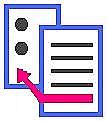 Ένζυμα
32
Εφαρμογή ενζύμων στη Βιομηχανία Τροφίμων
Ένζυμα που υδρολύουν υδατάνθρακες.
Πρωτεολυτικά ένζυμα.
Λιπολυτικά ένζυμα.
Οξειδοαναγωγάσες.
Ένζυμα
33
Ένζυμα που υδρολύουν υδατάνθρακες
Η ομάδα αυτή των ενζύμων προκαλεί υδρόλυση των πολυσακχαριτών ή ολιγοσακχαριτών.
Αμυλάσες, κατέχουν κυρίαρχη θέση στη βιομηχανία τροφίμων και ακολουθούν,
Σουκράσες ή οι ιμβερτάσες στην ζαχαροπλαστική,
Πηκτινάσες,
Κυτταρινάσες και ημικυτταρινάσες, που επίσης παίζουν σπουδαίο ρόλο στη βιομηχανία τροφίμων.
Ένζυμα
34
Αμυλάση (1 από 2)
Αρτοποιία.
Το αλεύρι περιέχει α- και β-αμυλάσες γνωστές και οι δύο μαζί ως διάσταση:
Η α-αμυλάση υπάρχει στο σπέρμα και αρχέφυτρο του σιταριού. Το υπόστρωμα των ενζύμων αυτών είναι το άμυλο το οποίο περιέχει δύο πολυσακχαρίτες , την αμυλόζη και την αμυλοπηκτίνη.
Ένζυμα
35
Αμυλάση (2 από 2)
Η α-αμυλάση ή δεξτρινογενετική αμυλάση, υδρολύει τυχαία  α-1  4 δεσμούς, παράγοντας έτσι ολιγοσακχαρίτες με το αναγωγικό άκρο ελεύθερο. Επειδή δεν υδρολύει α-1  6 δεσμούς της αμυλοπηκτίνης, παράγει δεξτρίνες μικρού μοριακού βάρους.
Η β-αμυλάση ή γλυκοαμυλάση, (σακχαρογενετική αμυλάση), προσβάλει επίσης α-1  4 δεσμούς, αλλά απομακρύνει μόρια μαλτόζης από το άμυλο αρχίζοντας από το μη αναγωγικό του μορίου και διαδοχικά με τη σειρά. Η β-αμυλάση υδρολύει την αμυλόζη τελείως σε μαλτόζη, ενώ την αμυλοπηκτίνη σε μαλτόζη και δεξτρίνες.
Ένζυμα
36
Ρευστοποίηση αμύλου
Αν και τα θερμοανθεκτικά αμυλολυτικά ένζυμα βακτηριακής προέλευσης δεν είναι εύχρηστα στην αρτοποιία, είναι όμως ιδανικά για την υδατοποίηση του αμύλου.
Προσθήκη ιόντων νατρίου και ασβεστίου αυξάνει την θερμοανθεκτικότητα των ενζύμων και σε θερμοκρασίες ανώτερες αυτής της ζελατινοποίησης του αμύλου που είναι 80oC.
Χρησιμοποιούνται στην παρασκευή ζύθου, και γενικά στην παρασκευή γλυκόζης και σιροπιών γλυκόζης από πηκτώματα αμύλου σε υψηλές θερμοκρασίες. Η τελευταία διεργασία συνδυάζεται και με υδρόλυση με οξύ.
Ένζυμα
37
Σουκράση ή Ινβερτάση στην ζαχαροπλαστική
Το ένζυμο υδρολύει την σουκρόζη σε γλυκόζη και φρουκτόζη. Λέγεται ινβερτάση επειδή προκαλεί αλλαγή στην οπτική στροφή του διαλύματος της σουκρόζης από δεξιόστροφο σε αριστερόστροφο.
Ένζυμα
38
Πηκτινάσες
Ο σχηματισμός θολώματος στους χυμούς φρούτων και στους οίνους, οφείλεται κατά κύριο λόγο στην παρουσία πηκτινών.
Οι πηκτίνες είναι μεγαλομόρια του γαλακτουρονικού οξέος, και οι κολλοειδείς ιδιότητες τους εμποδίζουν την καθίζηση αιωρούμενων σωματιδίων στους χυμούς, με αποτέλεσμα να εμφανίζεται θόλωμα.
Η χρησιμοποίηση ειδικών ενζύμων, πηκτινασών, αποπολυμερίζει τις πηκτίνες, και διευκολύνεται η γρήγορη καθίζηση των σωματιδίων, τα οποία στη συνέχεια απομακρύνονται με φυγοκέντρηση ή με απόχυση.
Ένζυμα
39
Κυτταρινάσες
Το ένζυμο καταλύει την αντίδραση:
Κυτταρίνη  κυτταρινάση   κυτταρινοδεξτρίνες  +  γλυκόζη.
Συνεχής σακχαροποίηση κυτταρινικού πολτού, έχει αναφερθεί ότι επιτυγχάνεται με ανάδευση παρουσία διηθήματος από υγρό καλλιέργειας Trichoderma viride. Κυτταρινάσες χρησιμοποιούνται για την διαύγαση χυμών φρούτων, ως και την μερική αποικοδόμηση κυτταρίνης σε τροφές για να γίνονται πιο εύπεπτες.
Ένζυμα
40
Πρωτεολυτικά ένζυμα
Η ομάδα αυτή των ενζύμων υδρολύει πεπτιδικούς δεσμούς. Ανάλογα με τη θέση των πεπτιδικών δεσμών που υδρολύουν, διακρίνονται σε:
Ενδοπεπτιδάσες, που προσβάλουν πεπτιδικούς δεσμούς στο εσωτερικό των μορίων των πρωτεϊνών, δημιουργώντας πεπτίδια.
Εξωπεπτιδάσες, που προσβάλουν ακραίους πεπτιδικούς δεσμούς και δημιουργούν διπεπτίδια και απλά αμινοξέα.
Οι εξωπεπτιδάσες διακρίνονται σε:
αμινοπεπτιδάσες, που απελευθερώνουν αμινοξέα από το αμινοτελικό άκρο.
καρβοξυπεπτιδάσες, που δρουν στο καρβοξυλικό άκρο.
Ένζυμα
41
Πρωτεϊνάσες στην αρτοποιία (1 από 2)
Τα κύρια συστατικά του αλεύρου είναι το άμυλο και οι πρωτεΐνες, κυρίως γλουτένη. Το ποσοστό και η ποιότητα της γλουτένης στο αλεύρι, επηρεάζει τις ιξωδοελαστικές (ρεολογικές) ιδιότητες της ζύμης.
Υψηλές συγκεντρώσεις γλουτένης προσδίδουν στο αλεύρι ‘σκληρότητα’, και η ζύμη δεν πλάθεται επαρκώς, ενώ χαμηλές ποσότητες έχουν το αντίθετο αποτέλεσμα.
Το σιτάρι περιέχει μικρές ποσότητες πρωτεολυτικών ενζύμων, τα οποία κατά την παρασκευή ειδών αρτοποιίας αποικοδομούν μερικώς την γλουτένη, επηρεάζοντας έτσι την ποιότητα της ζύμης. Επειδή οι ποσότητες των ενδογενών πρωτεασών κυρίως σε αλεύρια με μεγάλη ‘σκληρότητα’ δεν επαρκούν για την βελτίωση της ζύμης, προστίθενται εξωγενή πρωτεολυτικά ένζυμα κυρίως από μύκητες Aspergillus oryzae.
Ένζυμα
42
Πρωτεϊνάσες στην αρτοποιία (2 από 2)
Η ‘σκληρότητα’ του αλευριού είναι δυνατό να τροποποιηθεί και με χημικούς τρόπους. Αναγωγικοί παράγοντες όπως π.χ. κυστεΐνη ή γλουταθειόνη μειώνουν την ‘σκληρότητα’, ενώ οξειδωτικοί έχουν αντίθετο αποτέλεσμα.
Και οι δύο τρόποι, ενζυμικοί και χημικοί, προκαλούν μείωση στο ιξώδες της ζύμης, με αποτέλεσμα η ζύμη να είναι ελαστική και εύκαμπτη, και να χρειάζεται μικρότερο χρόνο ανάμιξης. Αν η πρωτεόλυση είναι παρατεταμένη, το προϊόν είναι αρκετά ρευστό και κολλώδες.
Ένζυμα
43
Τρυφεροποίηση κρέατος (1 από 2)
Πρωτεολυτικά ένζυμα χρησιμοποιούνται για την τρυφεροποίηση του κρέατος. Φυσιολογικά, κατά την μετα-μεταθανάτιο ακαμψία δρουν οι διάφορες καθεψίνες. Το βασικό πρόβλημα στην χρησιμοποίηση εξωγενών ενζύμων, είναι η ομοιογενής διασπορά του ενζύμου στο κρέας, χωρίς να το ρευστοποιεί.
Τα ένζυμα τα οποία χρησιμοποιούνται είναι φυτικής, ζωικής, και μικροβιακής προέλευσης. Τα πλέον συνηθισμένα είναι η παπαΐνη , η φισίνη, η τρυψίνη, και η Rhozyme P-II  από ειδικούς μύκητες. Η παπαΐνη δρα και σε αυξημένες θερμοκρασίες 55 – 65 oC, και επομένως δρα και κατά το μαγείρεμα της τροφής.
Ένζυμα
44
Τρυφεροποίηση κρέατος (2 από 2)
Υπάρχουν διάφοροι τρόποι εφαρμογής της παπαΐνης. Είτε στο ζώο αμέσως πριν τη θανάτωση, είτε αμέσως μετά το θάνατο, και διατήρηση στο ψυγείο. Η δράση του ενζύμου εμφανίζεται αργότερα κατά το μαγείρεμα. Άλλοι τρόποι είναι η εμβάπτιση του κρέατος σε διάλυμα ενζύμου για μικρό χρονικό διάστημα, ή η προσθήκη επιφανειακά σκόνης ενζύμου.
Ένζυμα
45
Διαύγαση πύρας
Το θόλωμα που παρατηρείται στην μπύρα οφείλεται είτε σε πολλαπλασιασμό μικροοργανισμών είτε σε δημιουργία μακρομοριακών συμπλόκων μεταξύ πρωτεϊνών και ταννινών και σε κάποιες περιπτώσεις πολυσακχαριτών και βαρέων μετάλλων. Τα πρωτεολυτικά ένζυμα αποικοδομούν τις πρωτεΐνες με αποτέλεσμα να μην δημιουργούνται τα σύμπλοκα με τις ταννίνες.
Το πλέον συνηθισμένο εμπορικό παρασκεύασμα είναι παπαΐνη με άλλες πρωτεάσες.
Ένζυμα
46
Λιπολυτικά ένζυμα
Οι λιπάσες απαντούν ευρέως στα ζώα, τα φυτά, και τους μικροοργανισμούς, και είναι υπεύθυνες για την υδρόλυση λιπών και ελαίων (τριγλυκεριδίων, διγλυκεριδίων, και μερικές φορές μονογλυκεριδίων). Η αντίδραση είναι πολύπλοκη, καθώς τα λίπη και τα έλαια, είναι παρόντα ως μία ξεχωριστή μη υδάτινη φάση ενός γαλακτώματος, με τη δράση του ενζύμου να λαμβάνει χώρα στη διεπιφάνεια λίπους-νερού. Οι λιπάσες απαντούν σε δύο τύπους ανάλογα με την εξειδίκευσή τους:
Οι λιπάσες του Penicillium roqueforti είναι 1,3 λιπάσες (υδρολύουν επιλεκτικά εστερικούς δεσμούς στις 1 και 3 θέσεις του τριγλυκεριδίου).
Ενώ αυτές του Aspergillus flavus είναι 2-λιπάσες  (υδρολύουν εστερικούς δεσμούς στη δεύτερη θέση του τριγλυκεριδίου).
Ένζυμα
47
Βιομηχανία τυριού
Η κυριότερη εφαρμογή των λιπασών είναι στην τυροκομία. Κατά τα διάφορα στάδια ωρίμανσης των τυριών αναπτύσσονται διάφοροι μικροοργανισμοί, ενώ στα αρχικά στάδια είναι κυρίως γαλακτοβάκιλοι και Streptococcus cremolis, και Streptococcus thermophilus. Αποτέλεσμα της δράσης αυτής, είναι η παραγωγή ελεύθερων λιπαρών οξέων που συμβάλλουν στο άρωμα και τη γεύση του τελικού προϊόντος. Έτσι σε πολλά είδη τυριών όπως Romano, Provolone, Parmesan, που επιδιώκεται η εμφάνιση έντονης γεύσης και οσμής, χρησιμοποιούνται ενζυμικά παρασκευάσματα λιπασών ζωικής προέλευσης, τα οποία προστίθενται στο προς τυροκόμηση γάλα.
Ένζυμα
48
Επεξεργασία λιπών
Η χρησιμοποίηση λιπασών στην επεξεργασία λιπών έχει αναπτυχθεί πολύ τα τελευταία χρόνια, και περιλαμβάνει κυρίως τρεις τομείς:
την ενζυμική υδρόλυση την λιπών για παραγωγή λιπαρών οξέων,
τη σύνθεση λιπιδίων με αναστροφή της υδρίλυσης,
την ενζυμική τροποποίηση των λιπιδίων με διεστεροποίηση.
Ένζυμα
49
Οξειδοαναγωγάσες
Λιποξυγονάσες στην αρτοποιία:
	Η οξειδάση των λιποειδών χρησιμοποιείται ευρέως στην αρτοποιία. Το ένζυμο είναι υπεύθυνο για τον αποχρωματισμό φυσικών χρωστικών που υπάρχουν στο αλεύρι, παράγοντας έτσι αρκετά λευκό προϊόν. Η αντίδραση είναι πολύπλοκη, και περιλαμβάνει την ταυτόχρονη οξείδωση καροτενίων και λιπαρών οξέων, παρουσία ατμοσφαιρικού οξυγόνου.
Οξειδάση της γλυκόζης:
	Το ένζυμο χρησιμοποιείται για να απομακρύνει υπολείμματα γλυκόζης και οξυγόνου από ορισμένες τροφές. Π.χ. στην αλβουμίνη του αυγού και στη σκόνη αυγού, υπάρχουν μικρές ποσότητες γλυκόζης που απομακρύνονται με τη χρήση της οξειδάσης της γλυκόζης, προφυλάσσοντας τα προϊόντα αυτά, κατά την αποθήκευσή τους, από την υποβάθμιση εξαιτίας της σχηματιζόμενης αντίδρασης Maillard.
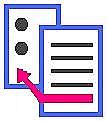 Ένζυμα
50
Τέλος Ενότητας
Επεξεργασία: Σοφιανίδου Γεωργία
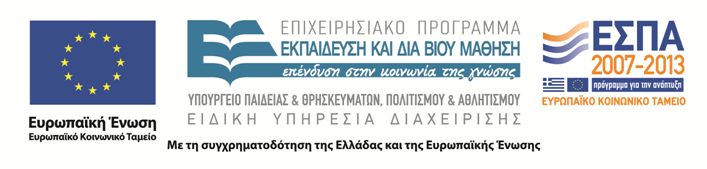 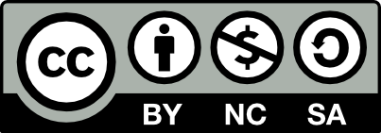 Σημειώματα
Σημείωμα Ιστορικού Εκδόσεων Έργου
Το παρόν έργο αποτελεί την έκδοση 1.01.
Σημείωμα Αναφοράς
Copyright Τεχνολογικό Εκπαιδευτικό Ίδρυμα Θεσσαλίας, Αθανάσιος Μανούρας, 2014. Αθανάσιος Μανούρας. «Χημεία Τροφίμων, Ενότητα #4: Λίπη - Έλαια». Έκδοση: 1.0. Λάρισα /  /2014 . Διαθέσιμο από τη δικτυακή διεύθυνση: http://cdev.teilar.gr/courses/   /index.php.
Σημείωμα Αδειοδότησης
Το παρόν υλικό διατίθεται με τους όρους της άδειας χρήσης Creative Commons: Αναφορά Δημιουργού - Μη Εμπορική Χρήση - Παρόμοια Διανομή, 4.0 [1] ή μεταγενέστερη, Διεθνής Έκδοση. Εξαιρούνται τα αυτοτελή έργα τρίτων π.χ. φωτογραφίες, διαγράμματα κ.λπ., τα οποία εμπεριέχονται σε αυτό και τα οποία αναφέρονται μαζί με τους όρους χρήσης τους στο «Σημείωμα Χρήσης Έργων Τρίτων».
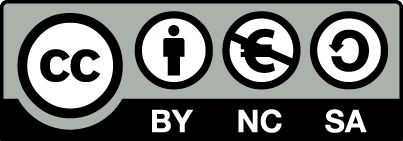 [1] http://creativecommons.org/licenses/by-nc-sa/4.0/ 
Ως Μη Εμπορική ορίζεται η χρήση:
που δεν περιλαμβάνει άμεσο ή έμμεσο οικονομικό όφελος από την χρήση του έργου, για το διανομέα του έργου και αδειοδόχο,
που δεν περιλαμβάνει οικονομική συναλλαγή ως προϋπόθεση για τη χρήση ή πρόσβαση στο έργο,
που δεν προσπορίζει στο διανομέα του έργου και αδειοδόχο έμμεσο οικονομικό όφελος (π.χ. διαφημίσεις) από την προβολή του έργου σε διαδικτυακό τόπο.
Ο δικαιούχος μπορεί να παρέχει στον αδειοδόχο ξεχωριστή άδεια να χρησιμοποιεί το έργο για εμπορική χρήση, εφόσον αυτό του ζητηθεί.
Διατήρηση Σημειωμάτων
Οποιαδήποτε αναπαραγωγή ή διασκευή του υλικού θα πρέπει να συμπεριλαμβάνει:
το Σημείωμα Αναφοράς,
το Σημείωμα Αδειοδότησης,
τη Δήλωση Διατήρησης Σημειωμάτων,
το Σημείωμα Χρήσης Έργων Τρίτων (εφόσον υπάρχουν).
μαζί με τους συνοδευόμενους υπερσυνδέσμους.
Σημείωμα Χρήσης Έργων Τρίτων
Το Έργο αυτό κάνει χρήση των ακόλουθων έργων:
Εικόνα 13: Human Anatomy, Michael McKinley, Glendale Community College Valerie Dean O'Loughlin, Indiana University, ISBN: 0072495855, 2006. Copyright ©McGraw-Hill, Companies, Inc. 
Πηγή: http://highered.mcgraw-hill.com/sites/0072495855/student_view0/chapter2/animation__how_enzymes_work.html .